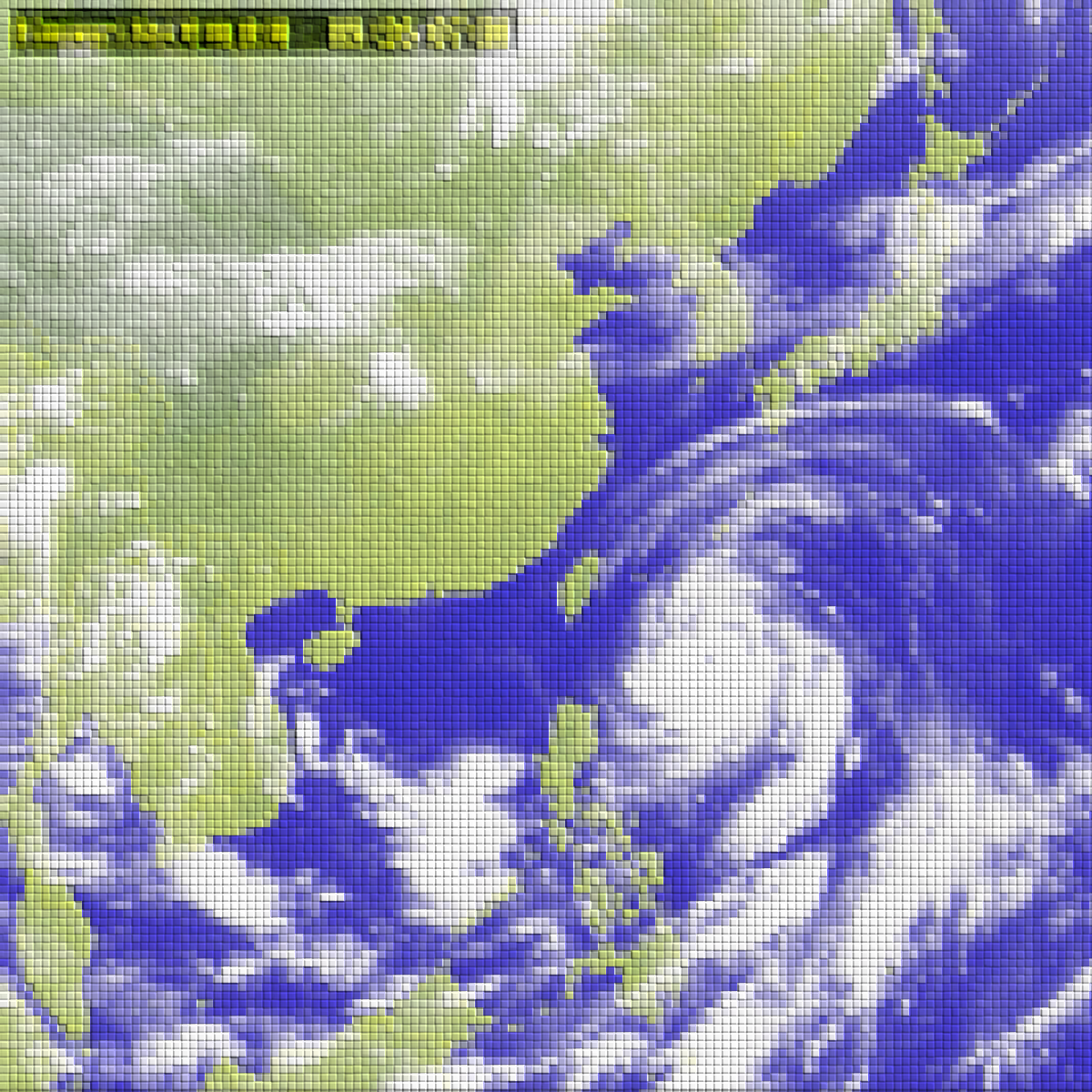 2019年第11號颱風白鹿(BAILU)
第二次工作會議
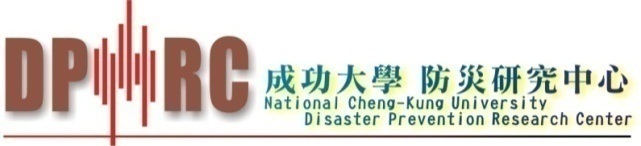 2019-08-23
颱風動態
颱風現況：108年8月23日17時第11號颱風白鹿(國際命名：BAILU)為輕度颱風，中心位於北緯 19.4 度，東經 124.8 度，即在臺東的東南東方約 530 公里之海面上。7級風暴風半徑120公里。中心氣壓980百帕，以時速25公里往西北行進，中心附近最大風速每秒28公尺，相當於10級風，其暴風圈朝臺灣東南部海面接近，對臺灣花蓮、臺東、恆春半島、屏東及高雄地區構成威脅；預計未來強度有增強且暴風圈有擴大的趨勢。
對台南影響：若此颱風行徑無特殊變化，颱風七級風暴風圈通過臺南機率高(93%)
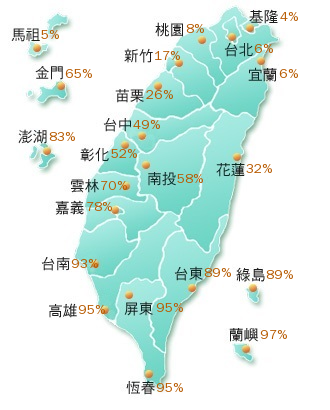 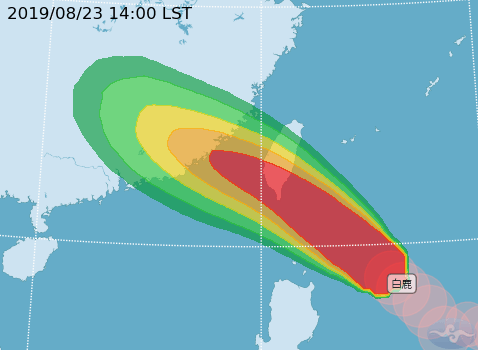 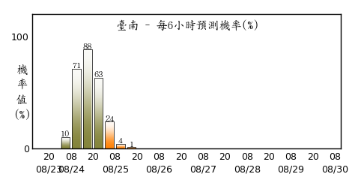 2
地面天氣圖
颱風外圍環流影響，今(23日)下午起臺灣北部、東半部(含蘭嶼、綠島)及恆春半島沿海地區將有長浪發生並有較強陣風，前往海邊活動請注意安全。
2019/08/23 17:30
2019/08/23 14:00
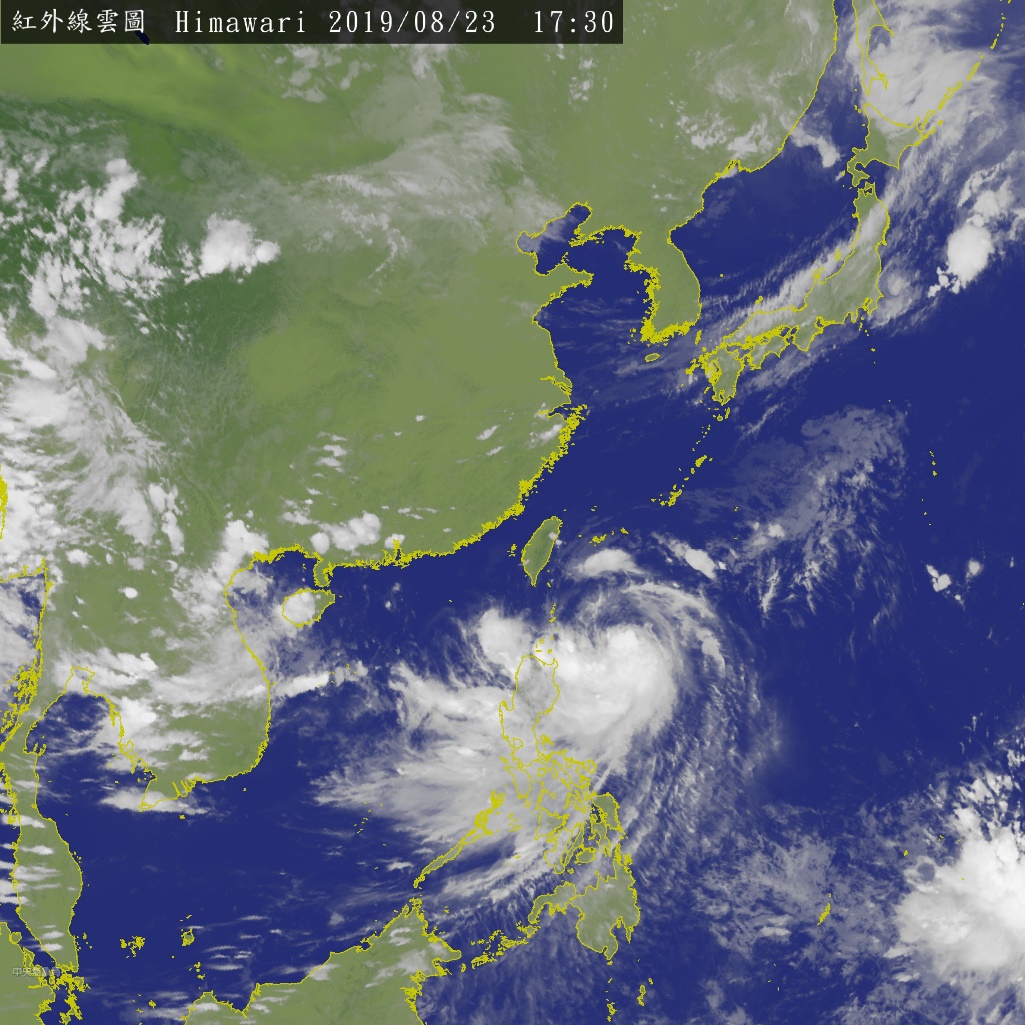 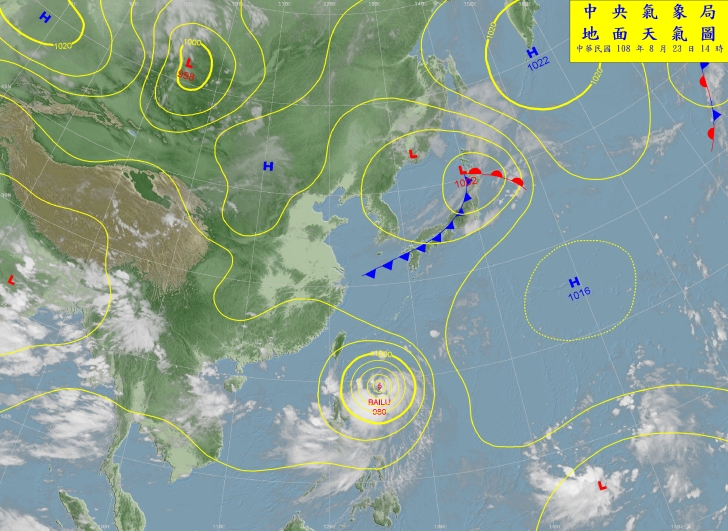 白鹿(BAILU)預報路徑-中央氣象局
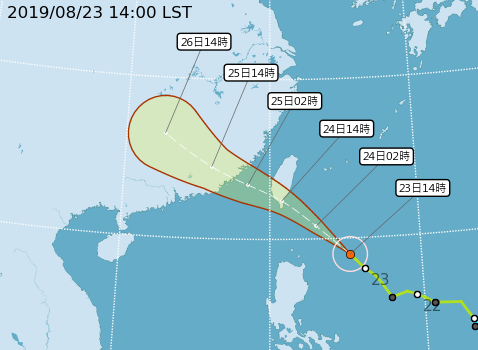 預報時間：2019/08/23 17:30
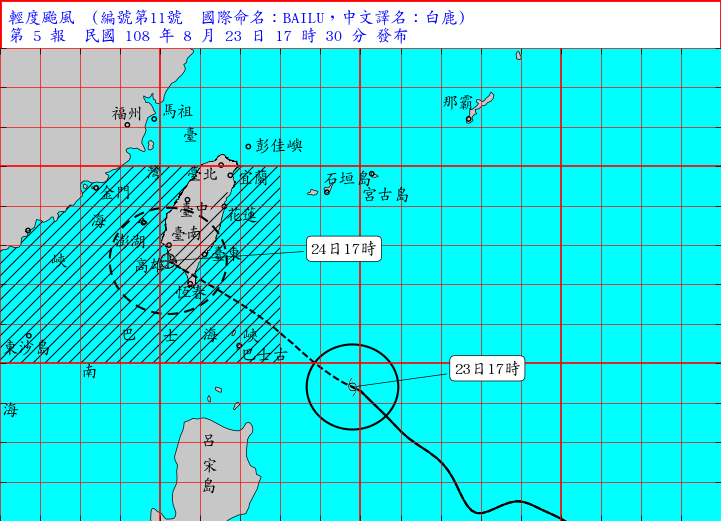 各國路徑預測
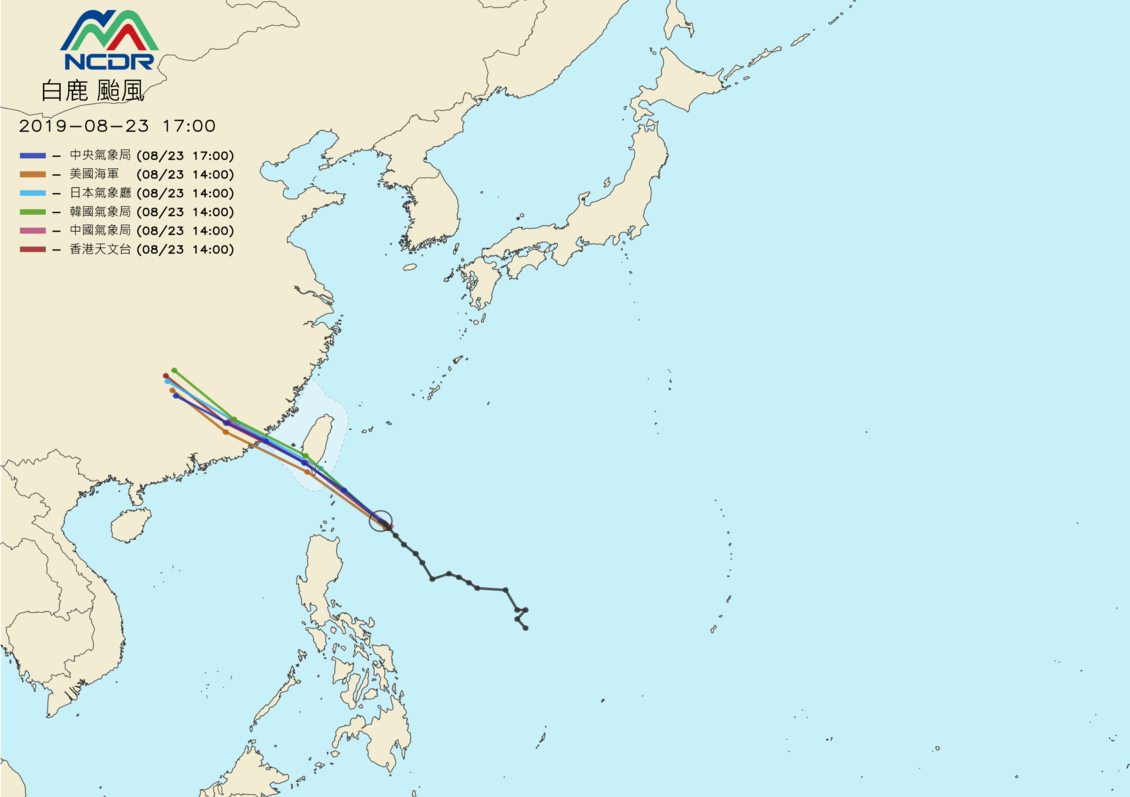 24小時雨量預測
發布時間：108年08月23日19時00分
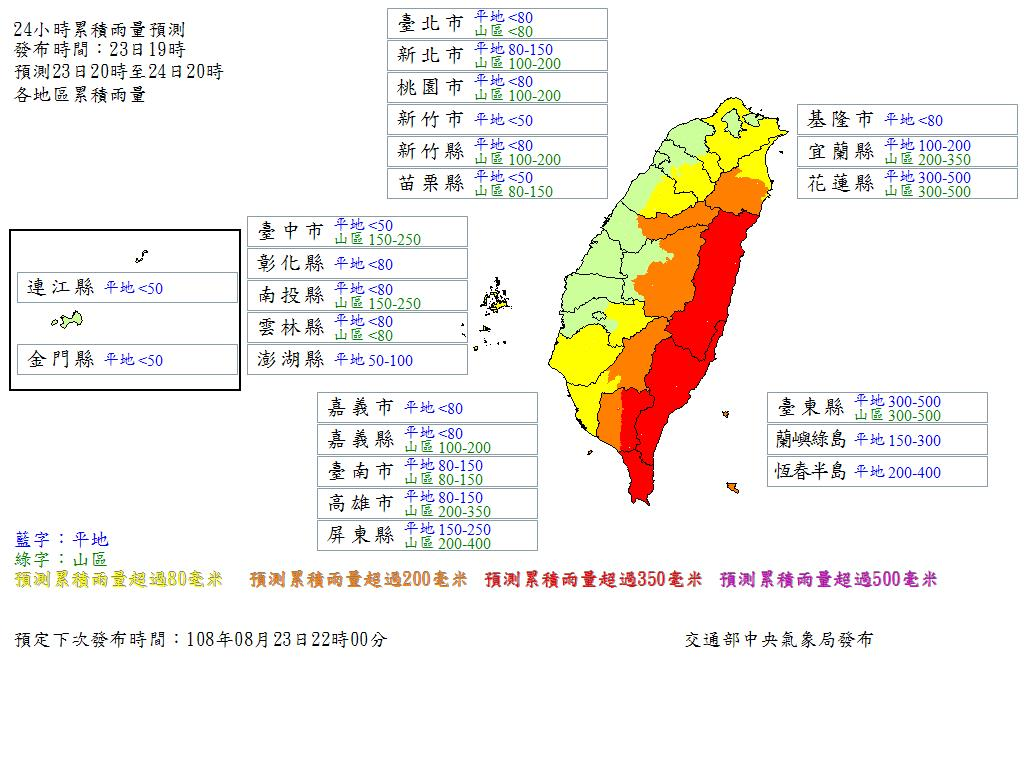 天氣警特報
發布時間：108年08月23日19時30分
台南地區為「大雨」等級
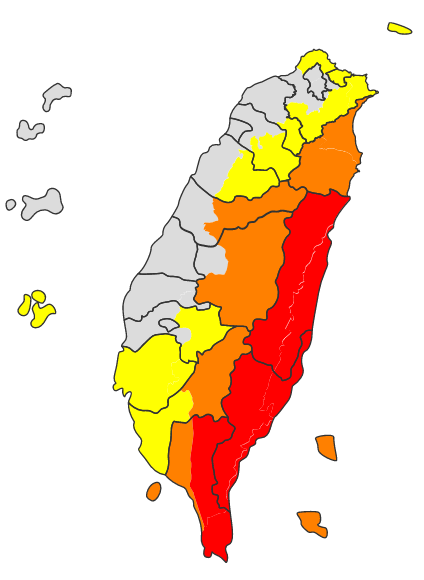 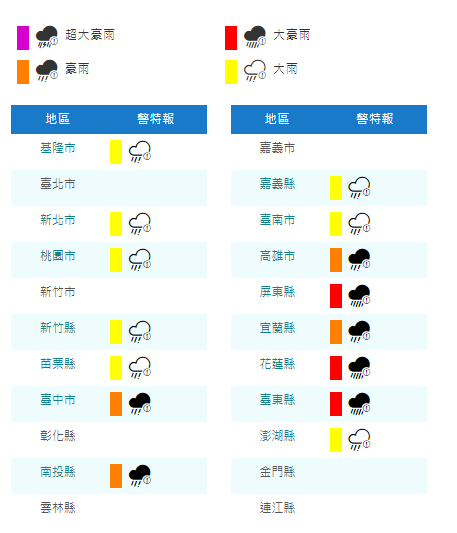 08/24 02:00
08/24 14:00
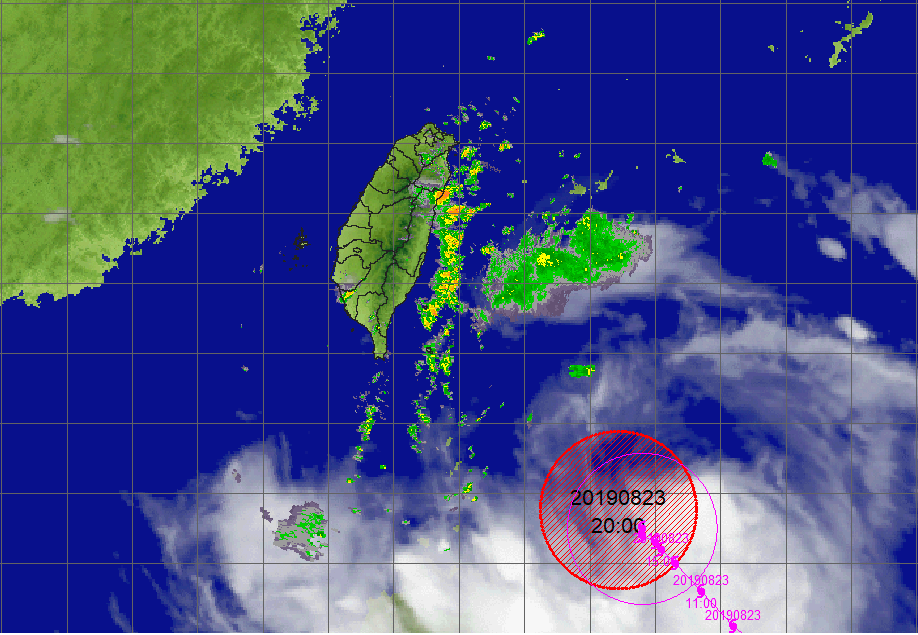 08/24 08:00
08/23 20:00
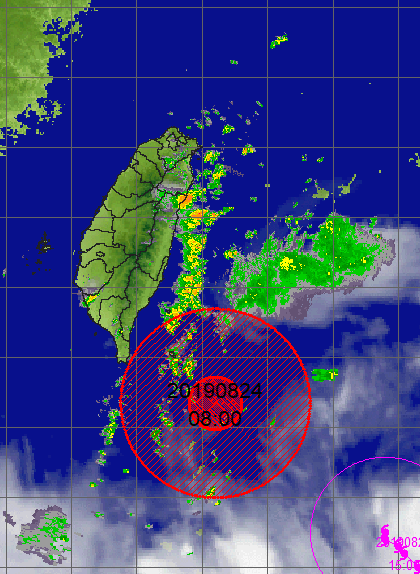 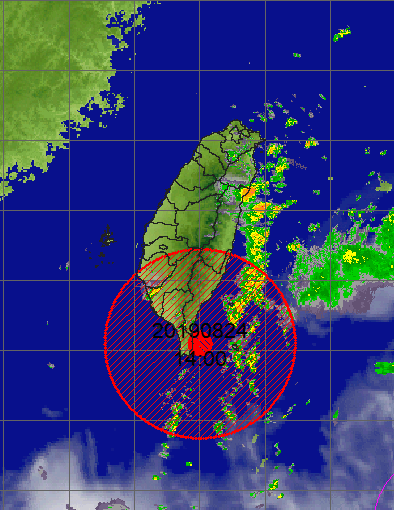 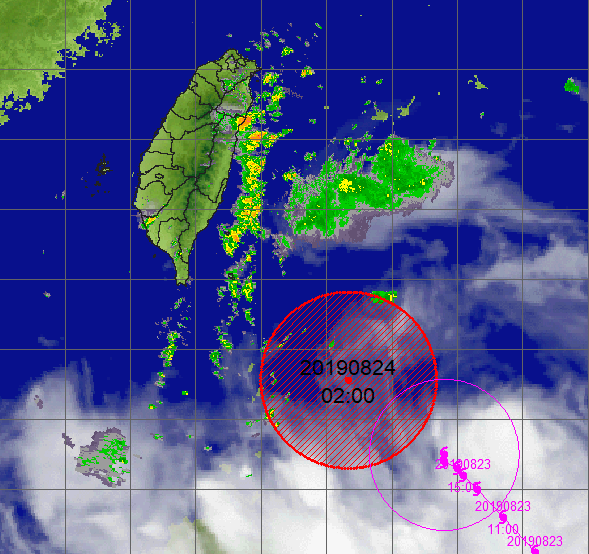 08月23日20時 
~ 08月24日02時
08月24日02時 
~ 08月24日08時
08月24日08時 
~ 08月24日14時
08月24日14時 
~ 08月24日20時
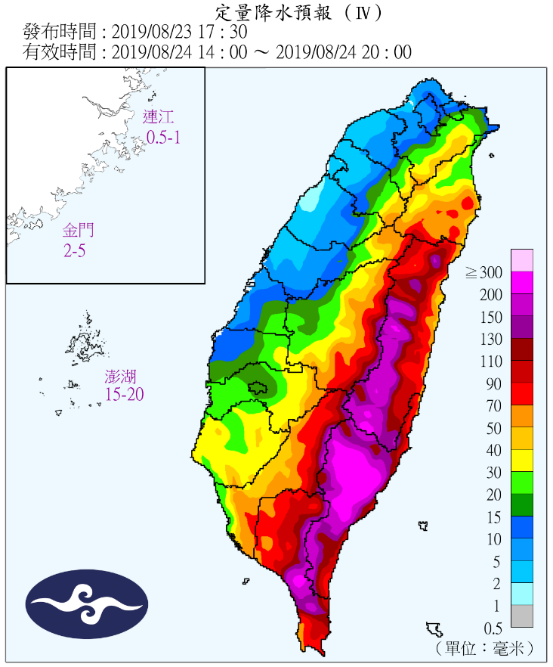 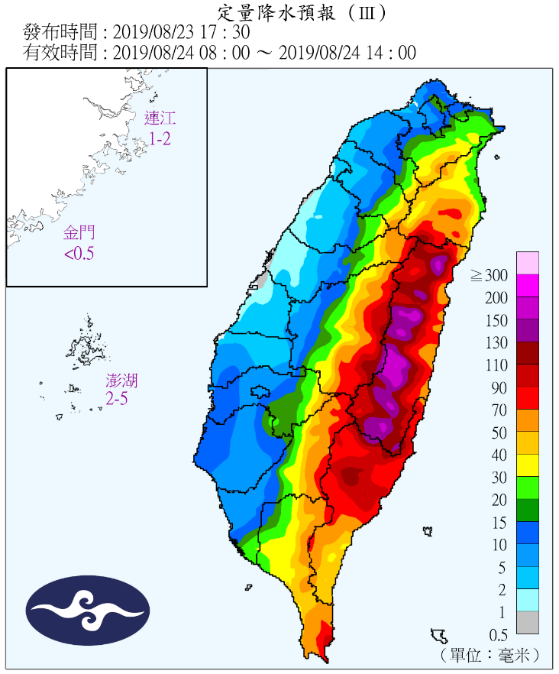 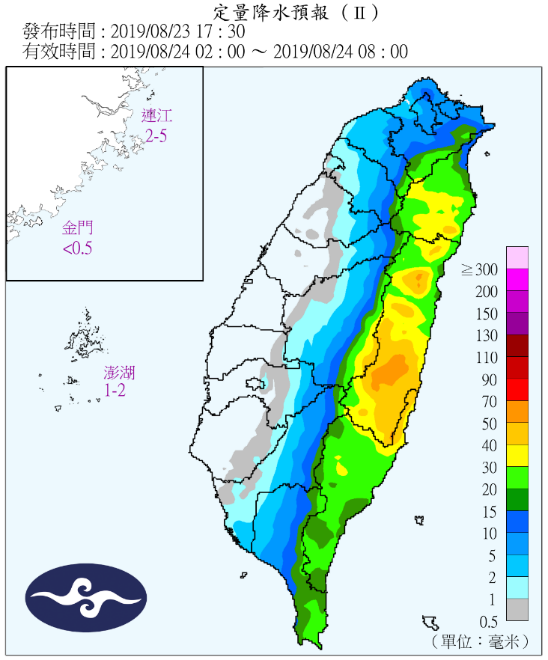 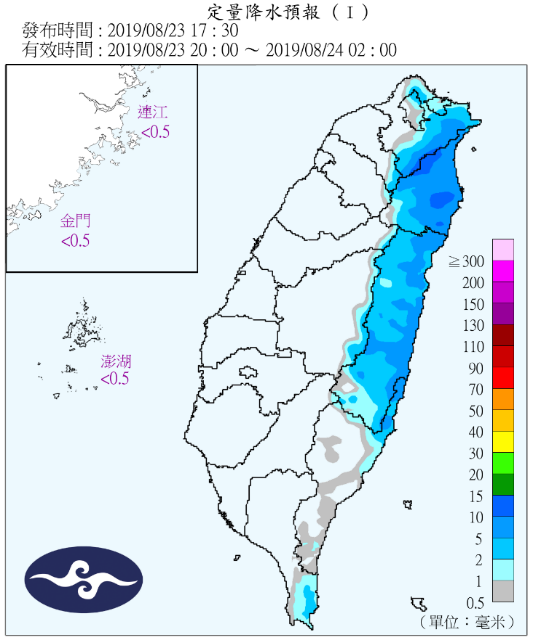 臺南地區未來降雨較明顯於明(24)日午後，有陣雨或雷雨，並有大雨或豪雨發生的機率
潮汐預報
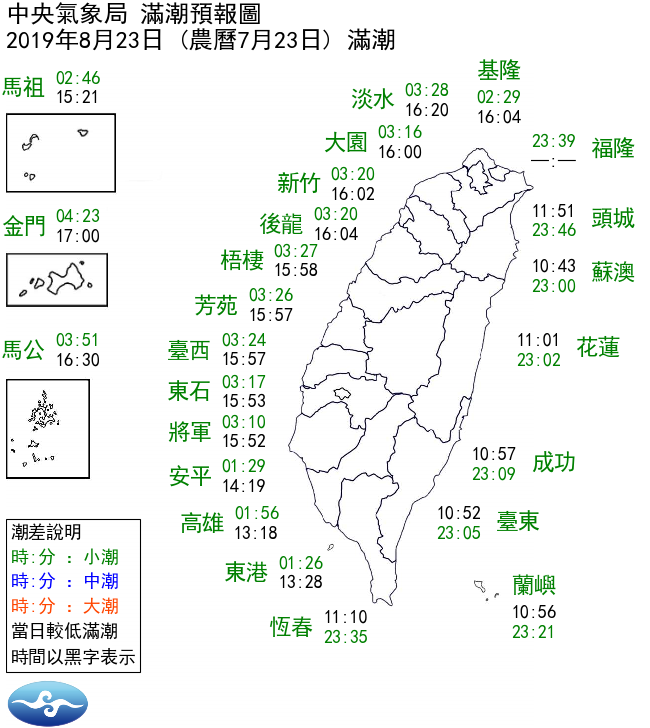 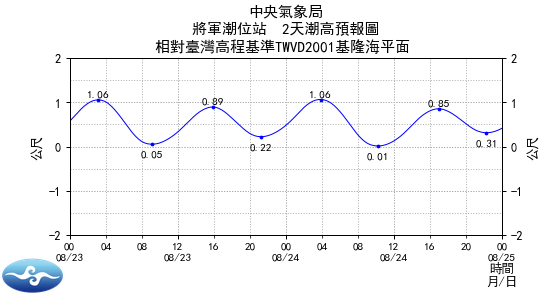 水庫蓄水狀況
更新時間:8/23 18:00
警戒發布狀況
依目前定量降雨預報，淹水警戒及土石流警戒，未發布。
淹水警戒
一級警戒-未發布
二級警戒-未發布
土石流災害警戒
黃色警戒-未發布
紅色警戒-未發布
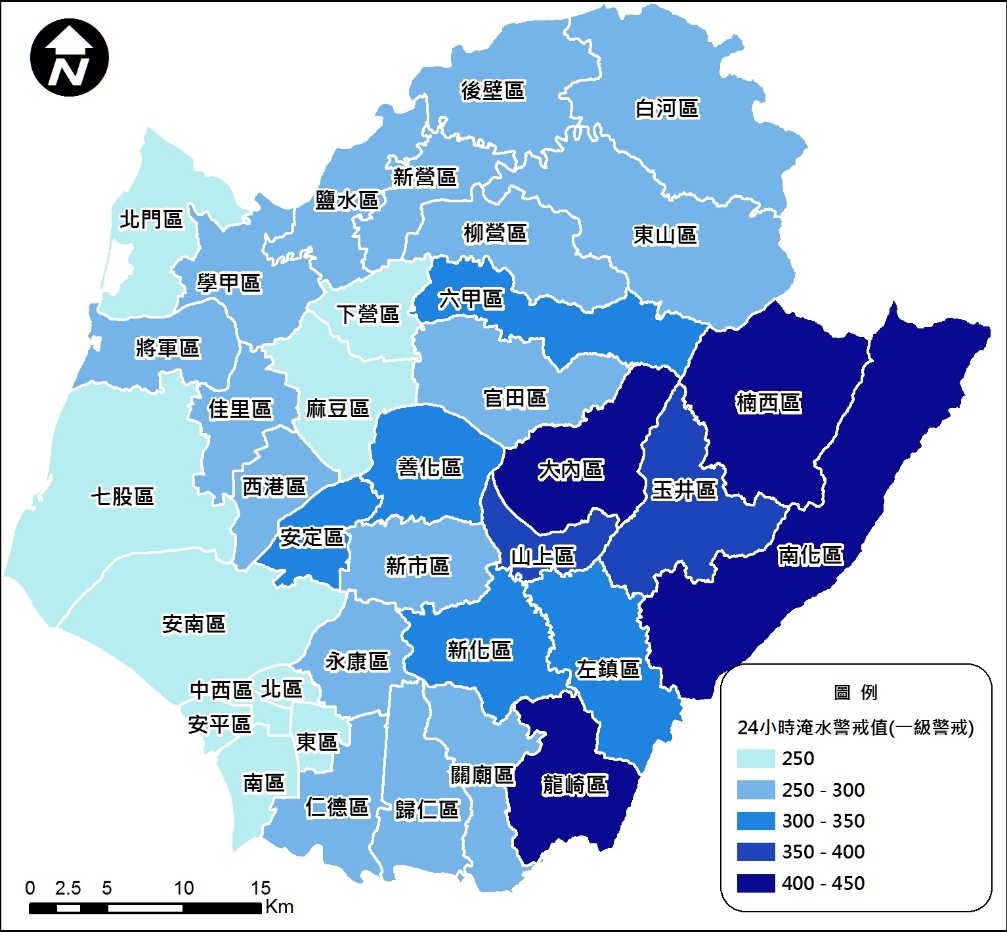 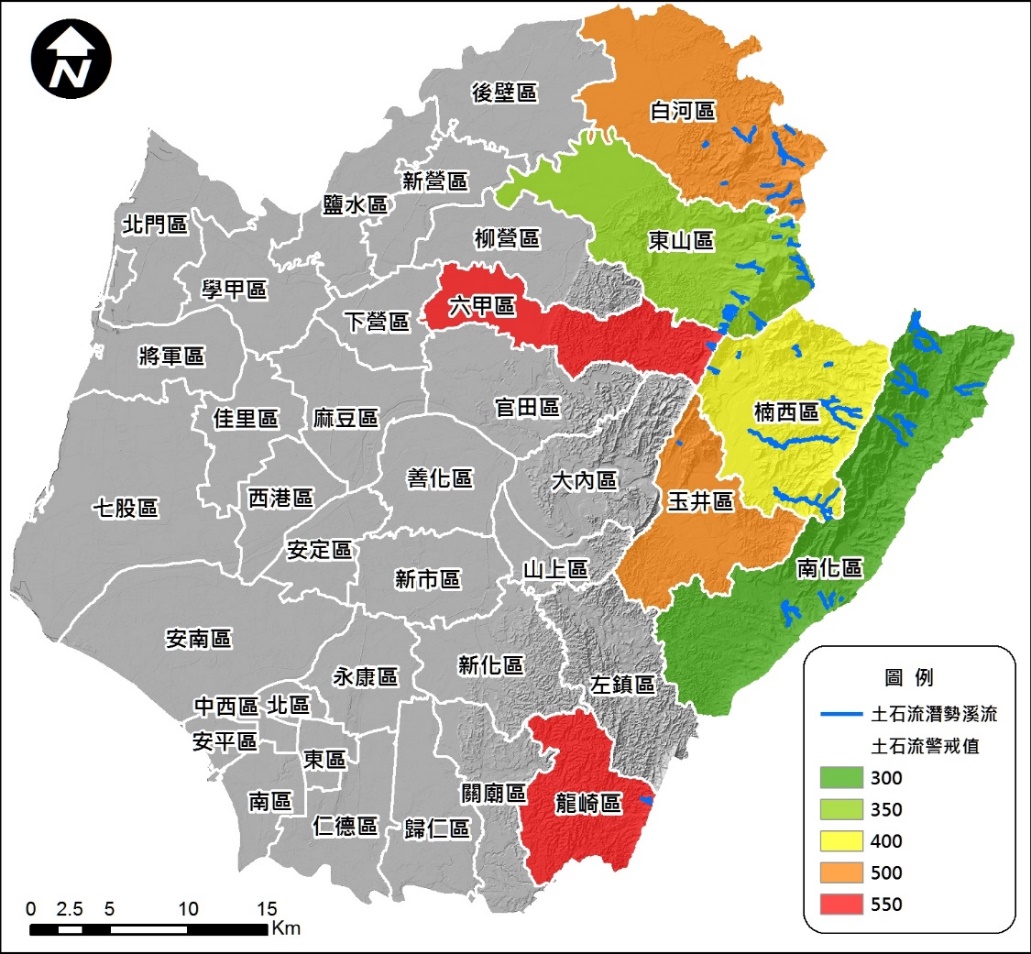 淹水警戒雨量-24小時
08/23 19:00 – 08/24 20:00 ECMWF風場圖
未來情勢分析
隨著颱風靠近，西半部山區和南部近山區仍然有局部午後雷陣雨的機率，而東半部地區逐漸受到外圍雲系影響，逐漸轉為有局部短暫陣雨的天氣。
受颱風及其外圍環流影響，24日嘉義以南地區有陣雨或雷雨，並有大雨或豪雨發生的機率；25日南部及東南地區有陣雨或雷雨，其他地區有局部短暫陣雨或雷雨，並有局部較大雨勢發生的機率。
根據氣象局雨量預報資料顯示，臺南地區平地及山區24小時累積雨量為80~150毫米(大雨等級)，主要降雨時間約於明(24)日中午過後。
颱風往臺灣移動過程中仍有增強可能，颱風登接觸臺灣後可能受地形影響，亦有減弱可能；但因颱風中心鄰近本市，颱風帶來的風力影響仍大，沿海地區風浪將更大須多加留意。
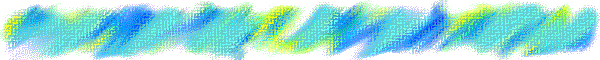 簡報結束  敬請指教